1
Statewide Multi-agency Mitigation Banking Templates
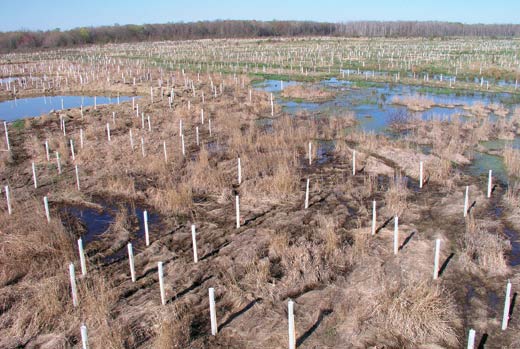 Tom Cavanaugh
Administrative Appeal Review Officer
South Pacific Division
March 1, 2017
2
Overview
Background

Purpose of the Templates

Purpose of Meeting

Equivalent Standards

Overview and discussion of Changes

Key Issues

Future Updates and Other Templates
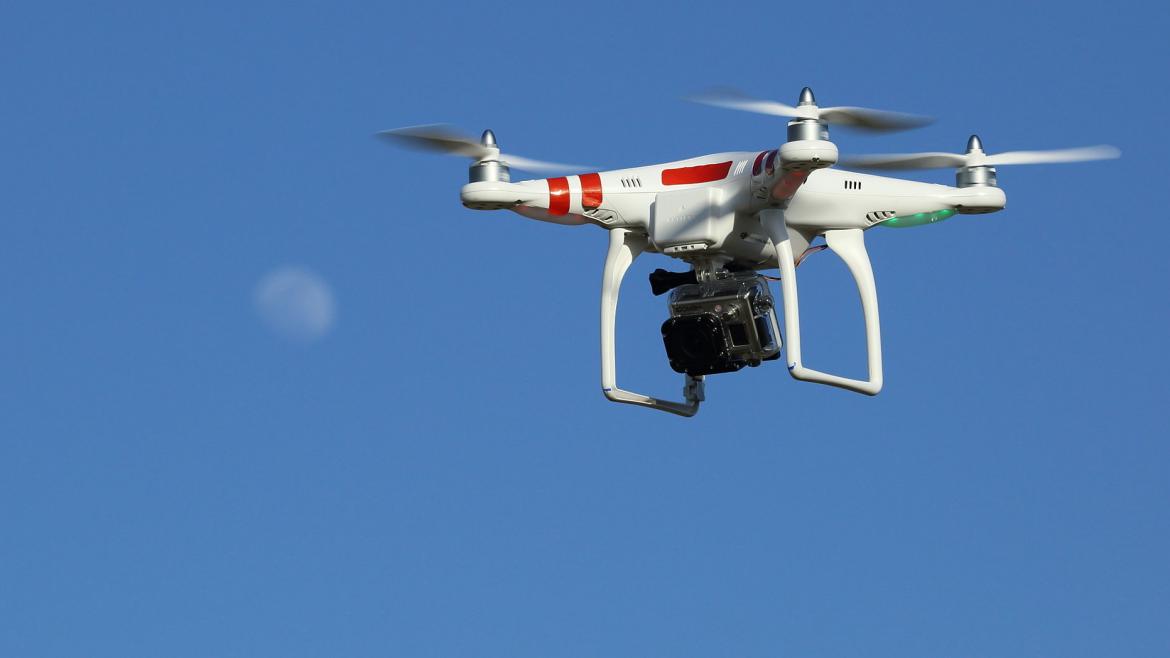 3
Background
Late 2003
Work begins on templates for California portion of Sacramento District (SPK)

December 2004
Joint San Francisco District (SPN) / SPK mitigation guidelines

May 2005
Statewide mitigation banking template effort begins

Early 2006
7 Agency MOU
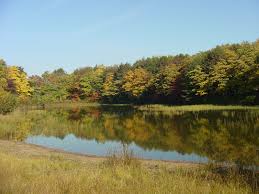 4
Background
April 10, 2008
Compensatory Mitigation for Losses of Aquatic Resources; Final Rule 
Published jointly by the U.S. Army Corps of Engineers (USACE) and the Environmental Protection Agency (EPA)

May 2008 
Public notice of final Bank Enabling Instrument (BEI), Conservation Easement (CE), Management Plan, Property Assessment and Warranty, and mitigation banking checklists

October 2011
2011 8-Party Memorandum of Understanding (MOU)

January 2015 
Final 2015 Regional Compensatory Mitigation And Monitoring Guidelines, South Pacific Division (SPD)
5
Background
2011 8-Party Memorandum of Understanding (MOU)

2011 MOU improves on 2006 MOU by adding: 
Sacramento (SPK), Los Angeles (SPL), and San Francisco (SPN) District Commanders as signatories
The State Water Resources Control Board (State Water Board) as a signatory 
Collaboration on development of In-lieu fee (ILF) programs and templates
A dispute resolution role for the Bank Agency Management Team (BAMT) relative to Project Delivery Team (PDT) disagreements or impasses
A responsibility for Interagency Review Teams (IRT) to seek BAMT approval for significant deviations from templates or guidance in the development of individual banks or ILF programs
A commitment from all agencies to work toward meeting the timelines from the 2008 mitigation rule
An agreement for IRT agencies to coordinate prior to providing potentially conflicting direction to bankers or ILF program sponsors
6
Background
September 2015 

Public notice of the availability of the draft updated BEI an CE templates and request for comments

http://www.spd.usace.army.mil/Missions/Regulatory/Public-Notices-and-References/Article/620773/updated-bei-and-ce-templates/


September 2016

Public Meeting concerning the proposed BEI and CE templates
Held in response to comments received, following the Public Notice, requesting an  opportunity to verbally present additional comments on proposed updates to the BEI and CE  templates

http://www.spd.usace.army.mil/Missions/Regulatory/Public-Notices-and-References/Article/926729/announcement-of-public-meeting-updated-mitigation-bank-templates-for-enabling-i/
7
Purpose of the Templates
Insuring all applicable legal and regulatory requirements are met
Consolidates requirements from multiple agencies
Includes requirements from mitigation rule

Aiding prospective bankers in developing banking documents 

Implementing equivalent, effective standards

Ensuring predictability and efficiency

Expediting mitigation bank review
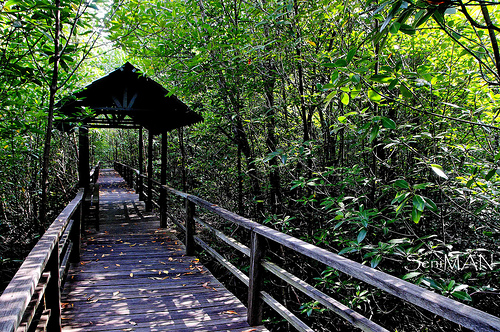 8
PURPOSE OF THIS meeting
Overview of efforts to assure all mitigation is held to equivalent, high standards

Discuss changes made to BEI and CE templates made in response to comments and concerns

http://www.spd.usace.army.mil/Missions/Regulatory/Public-Notices-and-References/Article/1061258/announcement-of-public-meeting-and-workshop/

Discuss any remaining concerns with proposed final BEI and CE templates

Discussion of future templates and updates
Process
Involvement
9
Equivalent STandards
10
Equivalent Standards
Equivalent standards
Mitigation Banks
Permittee Responsible Mitigation(PRM) 
in-lieu fee (ILF) Programs




Not identical standards
There will always will be differences. 
There will always be opportunities to improve.
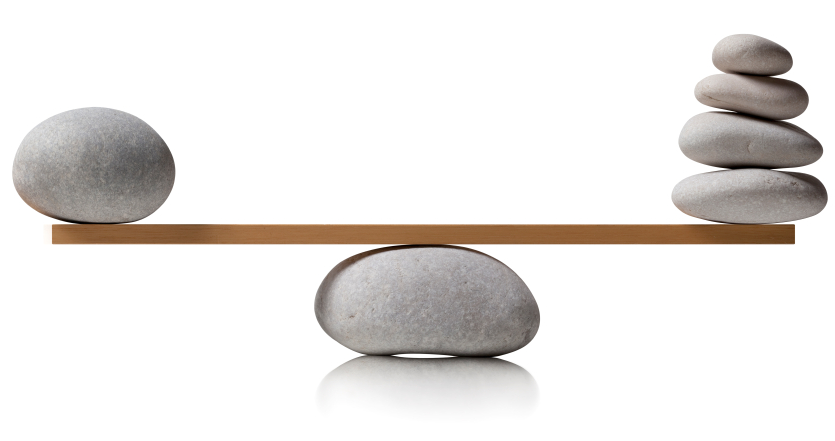 11
Equivalent Standards
The Corps South Pacific Division (SPD)  and the 4 SPD Districts (Sacramento, San Francisco, Los Angeles, and Albuquerque)  have developed:
 
 
Regional Compensatory Mitigation and Monitoring Guidelines:  
Same standards for all mitigation projects
Requires all applicable documentation for ILF and PRM that has been required for mitigation banks
 
http://www.spd.usace.army.mil/Portals/13/docs/regulatory/mitigation/MitMon.pdf

 
Standard Operating Procedure for Determination of Mitigation Ratios  
Ensures that the factors are considered in determining the amount of mitigation a particular project would require
Results typically favor banks in the same watershed, with the appropriate type of mitigation
 
http://www.spd.usace.army.mil/Portals/13/docs/regulatory/qmsref/ratio/12501.pdf


Uniform Performance Standards for Compensatory Mitigation 
Performance, to the degree appropriate, is being measured in the same way for all mitigation

http://www.spd.usace.army.mil/Portals/13/docs/regulatory/qmsref/ups/12505.pdf
12
Equivalent Standards
Coming soon

Vernal pool mitigation guidelines

http://www.spd.usace.army.mil/Missions/Regulatory/Public-Notices-and-References/Article/996958/2016-dvpgl-draft-vernal-pool-mitigation-and-monitoring-guidelines/


Future Actions

Separate from this effort, follow-up with the Districts concerning implementation of these standards will be essential to ensure that all forms of mitigation are being treated equally.

Possibility of a retrospective look at mitigation, including PRM.

What’s worked?
What hasn’t worked? 
What needs to be done better?
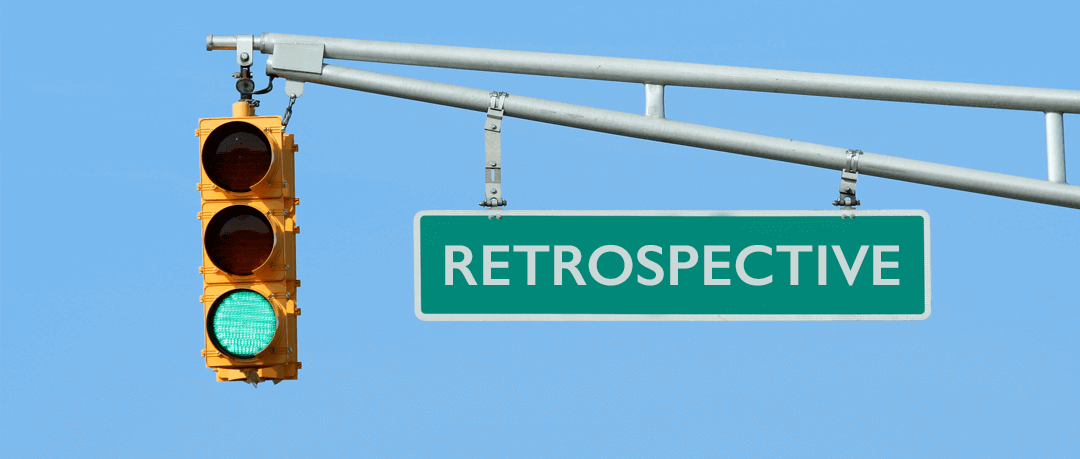 13
Key Changes: BEI
California Department of Fish and Wildlife (CDFW):

Name change to CDFW
New FGC § 1798 banking statute information added to the BEI
Added new laws under Authorities 
Endowment language updated due to FGC §65965-65969 statute changes 
Conservation Easement (CE) statute and information updated
14
Key Changes: BEI
Addition of IRT agencies and associated credits:
State Water Quality Control Board  (State Water Board) 
Regional Water Quality Control Boards (Regional Water Boards)
National Marine Fisheries Service (NMFS)
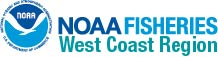 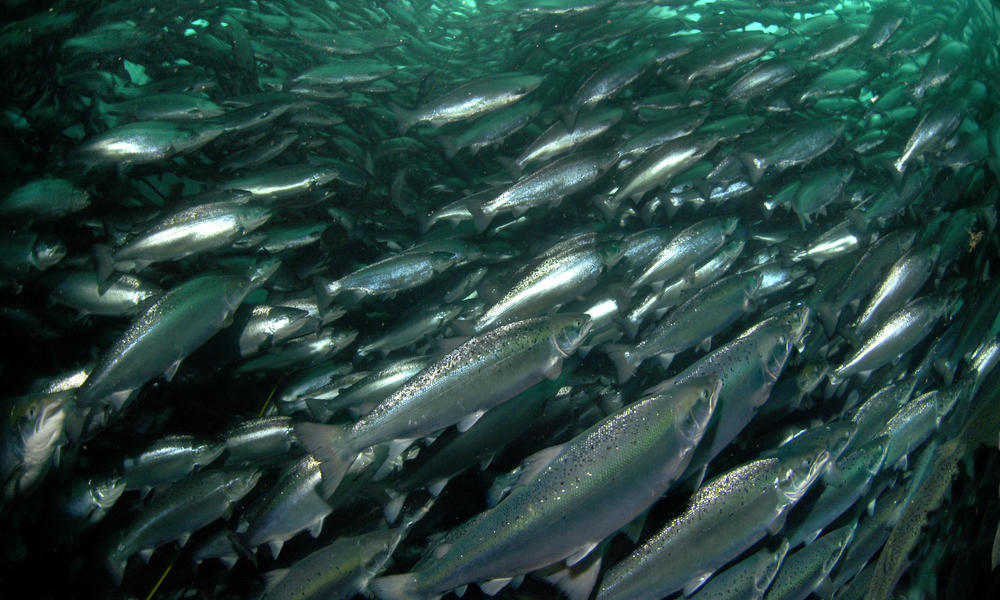 15
Key Changes: BEI
Definitions Deleted:
Catastrophic Event 
Special Deposit Fund (FGC§ 13014) 
Unlawful Act

Definitions Added:
Construction Phase
Endowment Agreement
Endowment Amount
Endowment Holder
Habitat Establishment
RIBITS
Subsequent Phase



Definitions Modified:
Endowment Fund 
Extraordinary Circumstances 
(formerly “Force Majeure”) 
Implementation Fee
Remedial Action 
Waters of the State
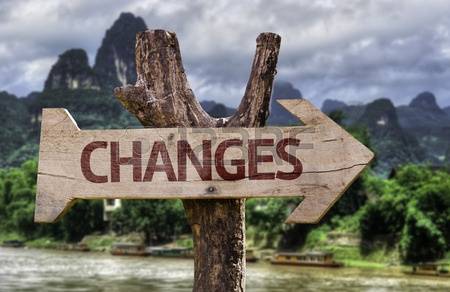 16
Key Changes: BEI
Construction phase or Subsequent phase?

Subsequent Phase is not covered or described in an approved BEI.
Includes phases mentioned in BEI, but which lack sufficient detail for review and approval. 

Construction Phase is detailed in an approved BEI.
Includes sufficient information for review and approval.
May be constructed immediately upon bank establishment or at a later date.
Concept of construction phase added to clarify the difference.
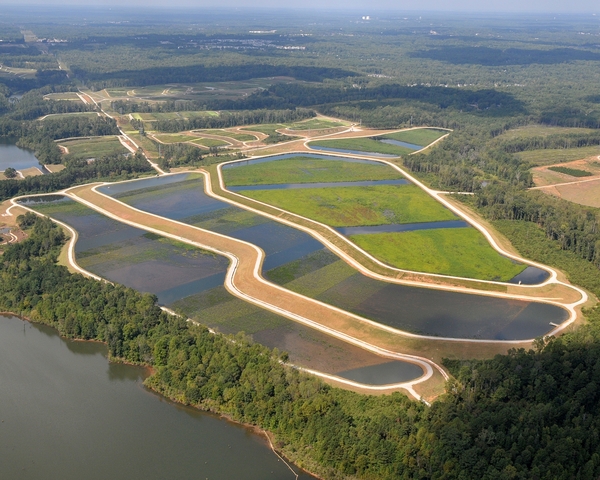 17
Key Changes: BEI
Not a Contract:

No Federal Contract or Monetary Damages 

USACE approval of this BEI constitutes the regulatory approval required for the Mitigation Bank to be used to provide compensatory mitigation for Department of Army permits pursuant to 33 C.F.R. §332.8(a)(1). This BEI is not a contract between the Bank Sponsor or Property Owner and USACE or any other agency of the federal government. Any dispute arising under this BEI will not give rise to any claim by the Bank Sponsor or Property Owner for monetary damages. This provision is controlling notwithstanding any other provision or statement in the BEI to the contrary. 

Mandated by USACE Headquarters.

USACE Districts are prohibited from signing bank instruments that don’t include this language.

USACE Districts are prohibited from deviating from USACE Headquarters language without express permission.
18
Key Changes: BEI
Default:

Language is substantially similar to 2008 template language.

Biggest difference is that other sections referencing default are now proposed to refer to default section, rather than try to specify remedy in each related section.
19
Key Changes: BEI
Default:

The Bank Sponsor and/or Property Owner shall be in default if that party fails to observe or perform any obligations or responsibilities required of it by this BEI.  In the event of default, the IRT shall issue a notice of default to Bank Sponsor and/or Property Owner, which includes direction and specified time period to cure the default. If the Bank Sponsor and/or Property Owner fails to remedy the default within the allotted time, the IRT will take appropriate action, which includes but is not limited to, suspending Credit Transfers, reducing available Credits, utilizing financial assurances, and terminating the BEI. This Section shall not be construed to modify or limit any specific right, remedy, or procedure in any Section of this BEI or any remedy available under applicable State and/or Federal Law.
20
Key Changes: BEI
Credit Release is dependent on:

Funding Endowment

Meeting Performance Standards

Submittal of monitoring reports 

Years of monitoring
21
Key Changes: BEI
Credit Release and Endowment funding: 2008, 2015 & 2016
22
Key Changes: BEI
Credit Release and Endowment funding: 2008 vs. 2016
23
Key Changes: BEI
24
Key Changes: BEI
Extraordinary Circumstances (Formerly Force Majeure):

2008 language 
Does not specify a response to a force majeure event

2015 proposed process whereby the banker and IRT would:
Evaluate the bank property after a force majeure event
Potentially adjust performance standards
See what remedial measures might be appropriate
Adjust available bank credits as needed dependent on the state of the habitat
 
2016 proposed process in which the banker and the IRT would:
Discuss potential responses to the extraordinary circumstances occurrence
Identify what actions are suspended from or delayed in performance
Develop appropriate remedial plans
Evaluate the extent to which the occurrence affects the continued operation of the bank
25
Next Steps
Finalize updated BEI and CE.

Publish final versions of updated BEI and CE on SPD website

Public Notice of final updated BEI and CE

Establish process for additional templates and future updates
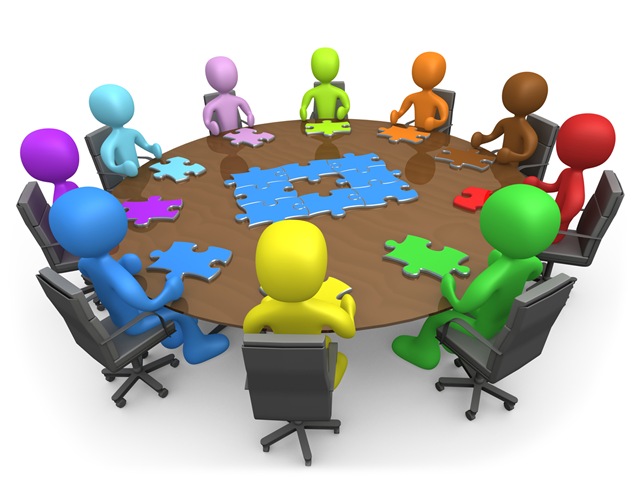 26
END
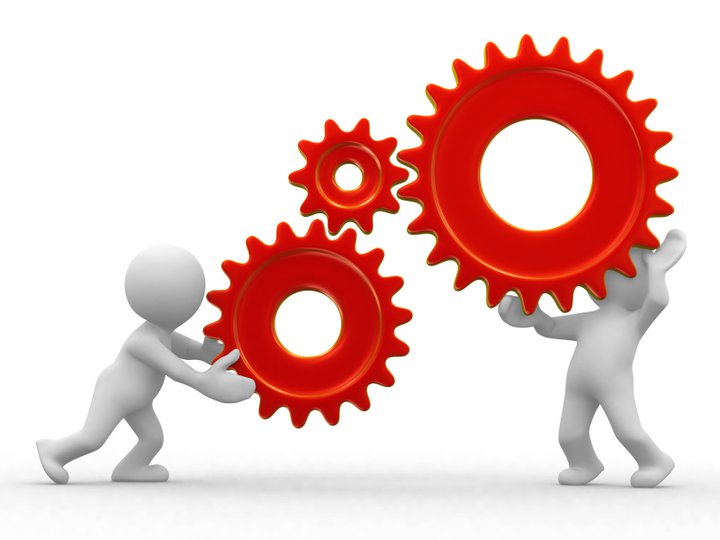